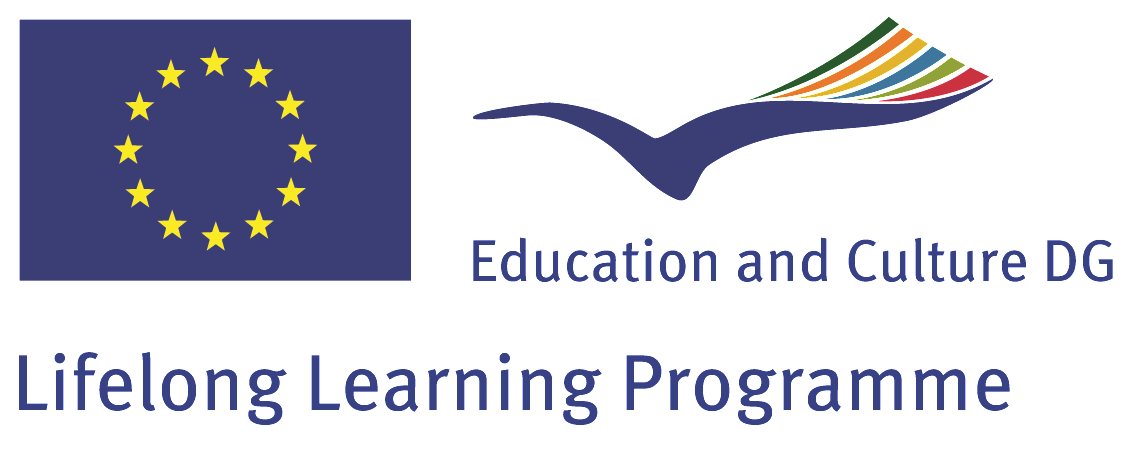 THE RESULTS OF QUESTIONNARE
Emanuel Pötting’s Nursing School and Nursing College in Olomouc
Czech Republic
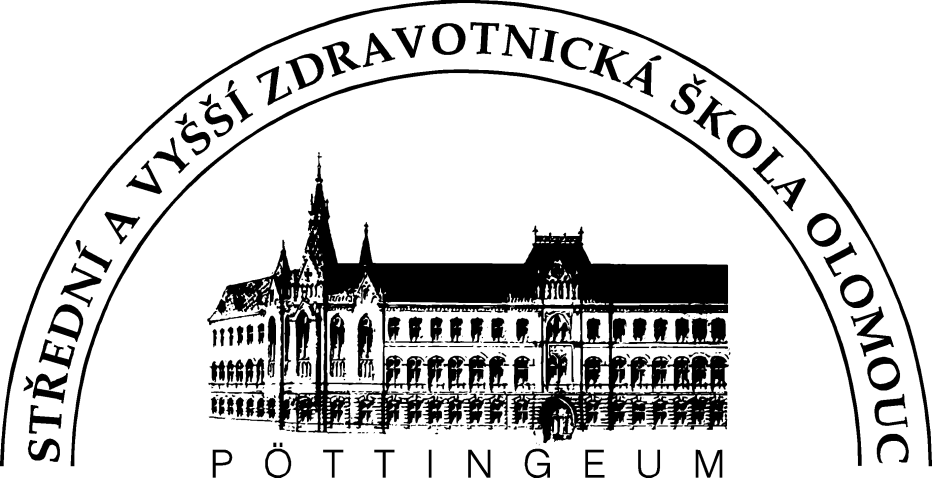 Questionnaire was completed by 40 students.
10. Men and women usually share household chores in my society.
Summary
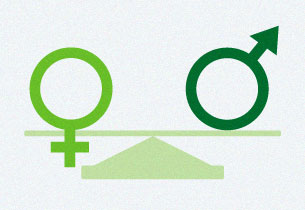 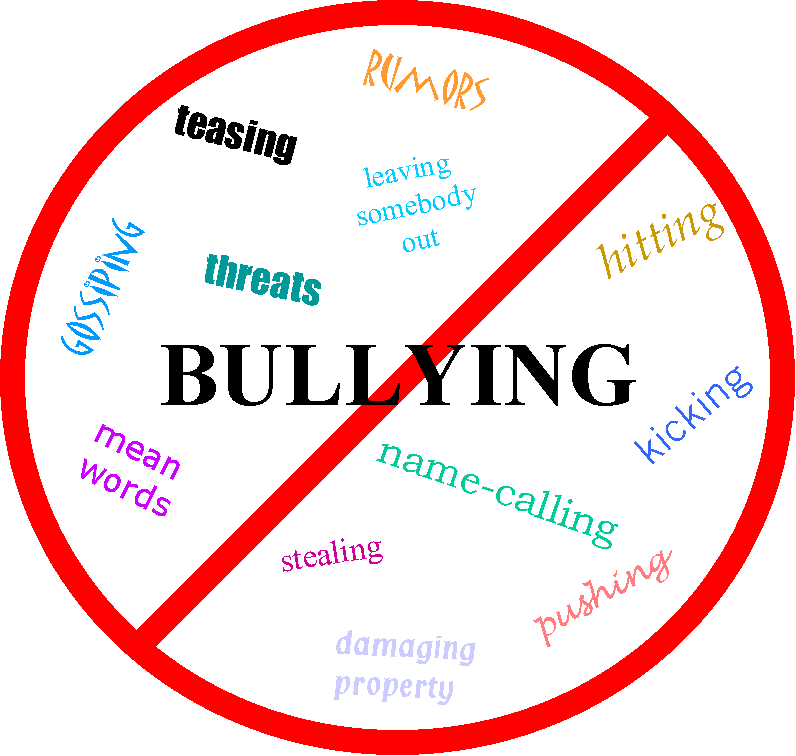 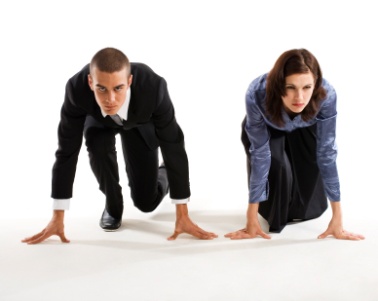 Summary
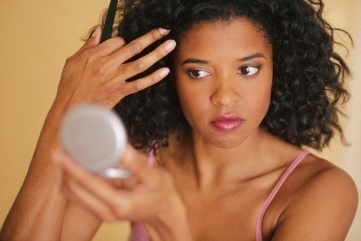 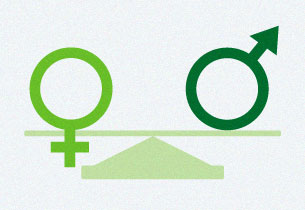 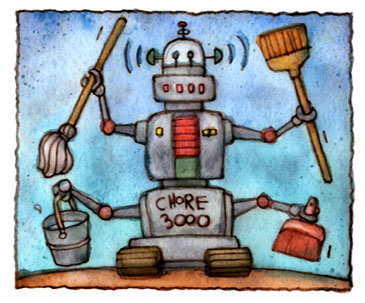 Summary
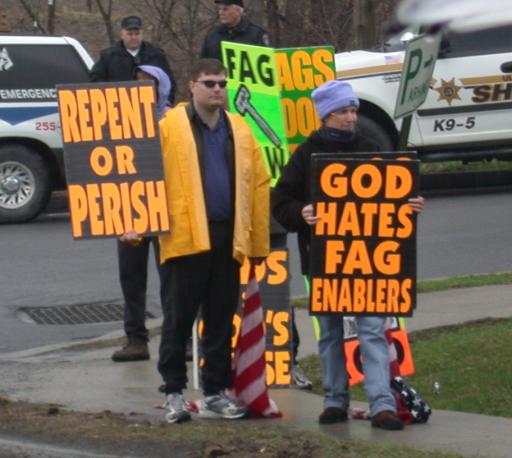 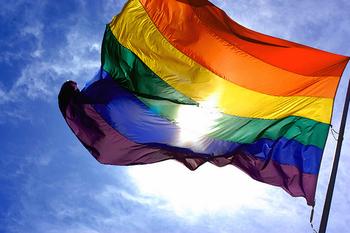 Summary
Students didn’t understand some questions.

The results are affected by majority of girls.
THANKS FOR WATCHING